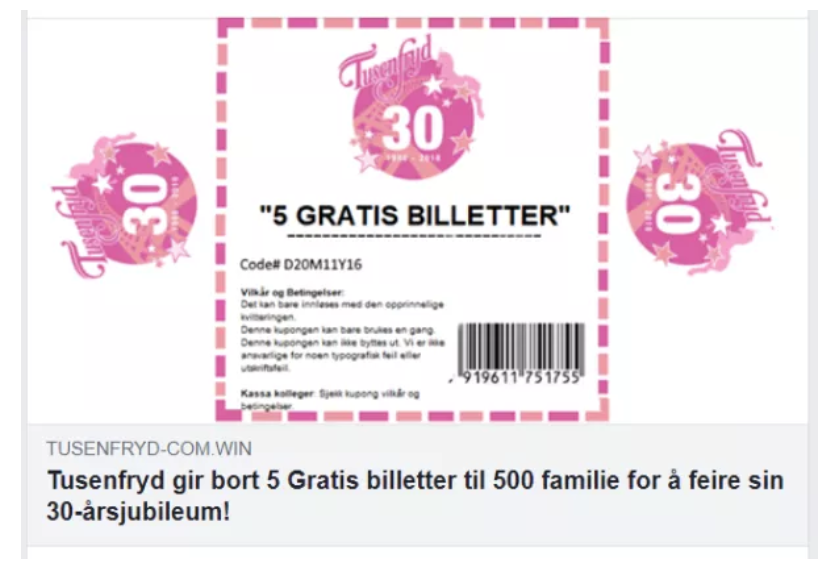 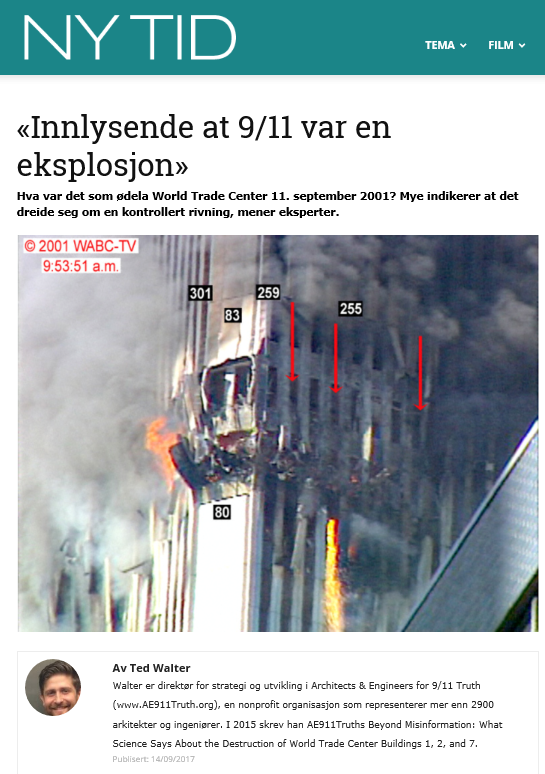 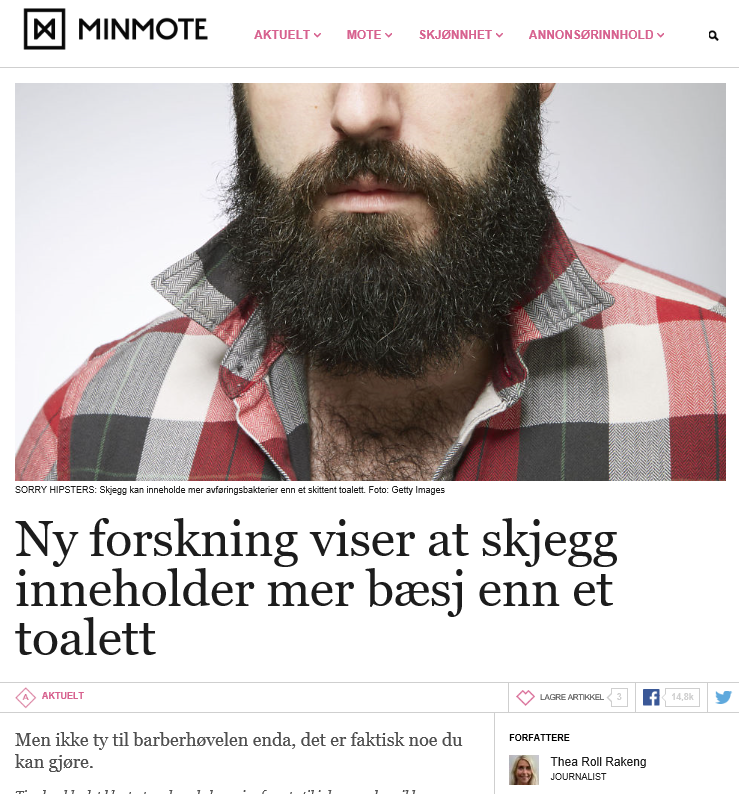 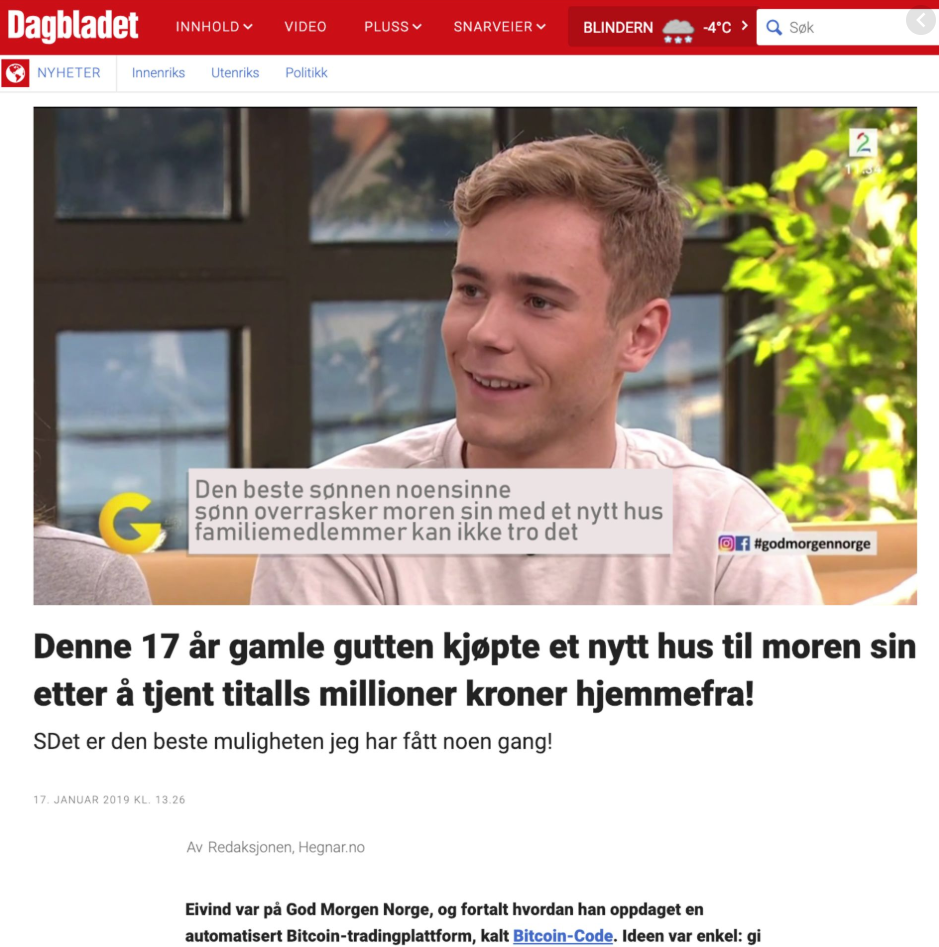 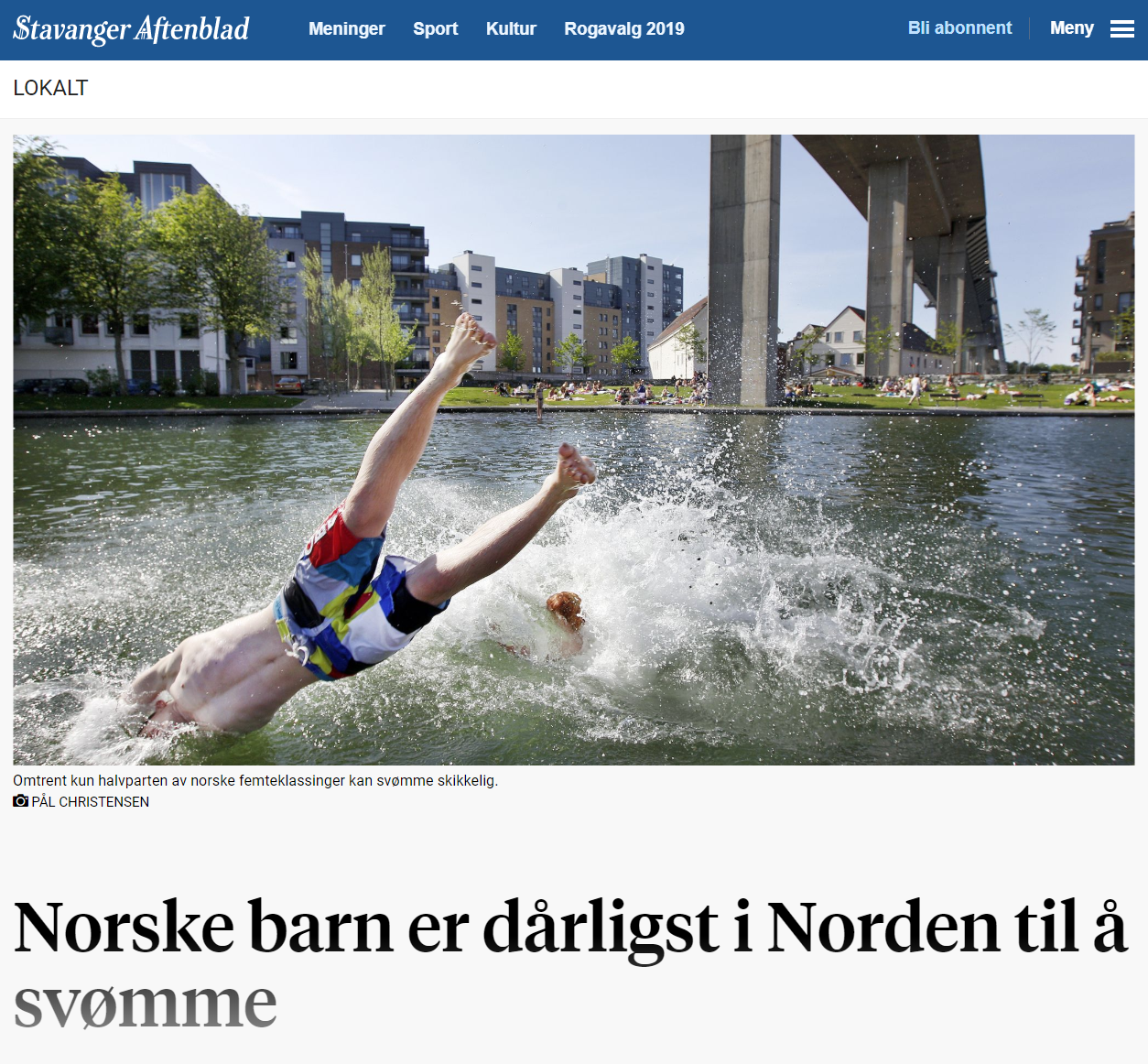 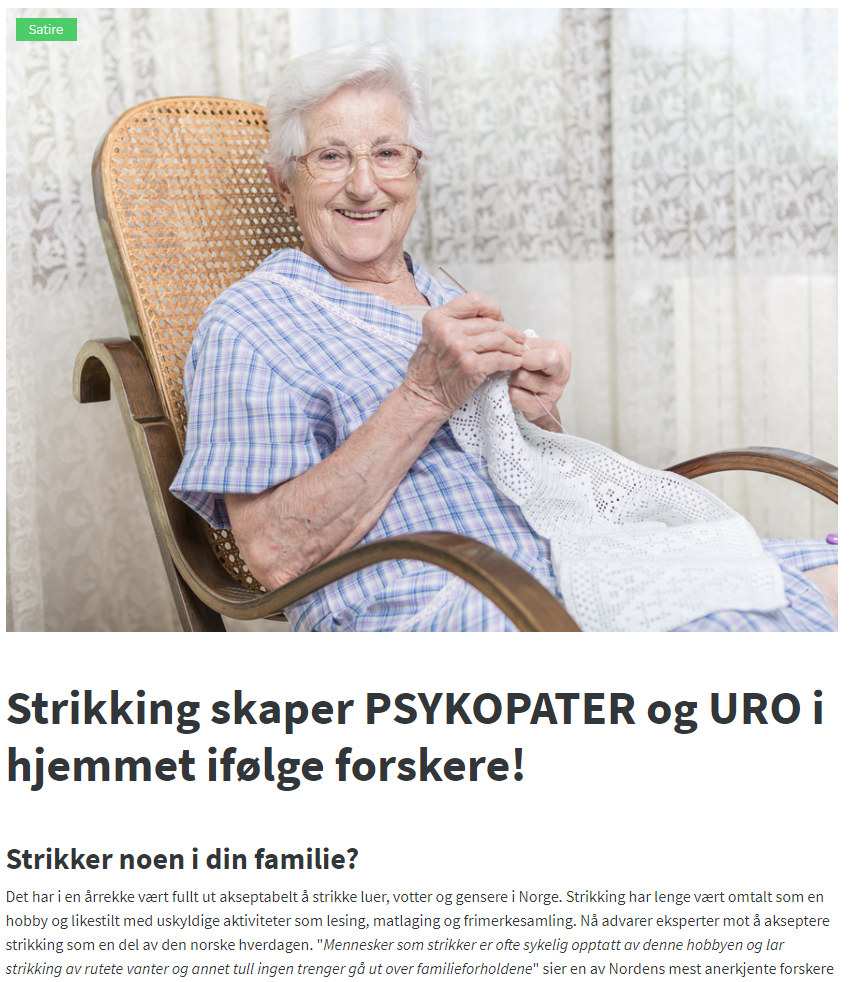 [Speaker Notes: Ny forskning viser at skjegg inneholder mer bæsj enn et toalett Falsk (Kilde: http://www.minmote.no/#!/artikkel/23446080/ny-forskning-viser-at-skjegg-inneholder-mer-baesj-enn-et-toalett (Skjermdump 27.09.2017, kl. 13:44))

Tusenfryd gir bort gratisbilletter Usann (Kilde: https://www.datahjelperne.no/tusenfryd-gir-bort-5-gratis-billetter-facebook-svindel/?fbclid=IwAR0lJJBCK9-0oQNYwS7hpkAZQrWNRGEDWLNF9B178tDJTTx4t_YSJQhSY3s (Skjermdump 20.08.19, kl. 10:30))

Innlysende at 9/11 var en eksplosjon Falsk (Kilde: https://www.nytid.no/innlysende-911-eksplosjon/ (Skjermdump 27.09.2017, kl 13:55))

Denne 17 år gamle gutten kjøpte nytt hus… Usann (Kilde: https://www.faktisk.no/faktasjekker/geo/nei-skam-tarjei-har-ikke-tjent-millioner-pa-bitcoin-program  (Skjermdump kl 10:39))

Strikking skaper psykopater Usann (Satire) (Kilde: https://eavisa.com/strikking-skaper-psykopater-uro-hjemmet-ifolge-forskere-humor/ (Skjermdump 20.08.2019, kl 10:41))

Norske barn er dårligst på å svømme i norden Ekte (Kilde: https://www.faktisk.no/faktasjekker/10o/norske-barn-er-darligst-i-norden-til-a-svomme  (Skjermdump Stavanger Aftenblad  20.08.2019 kl 10:44))]
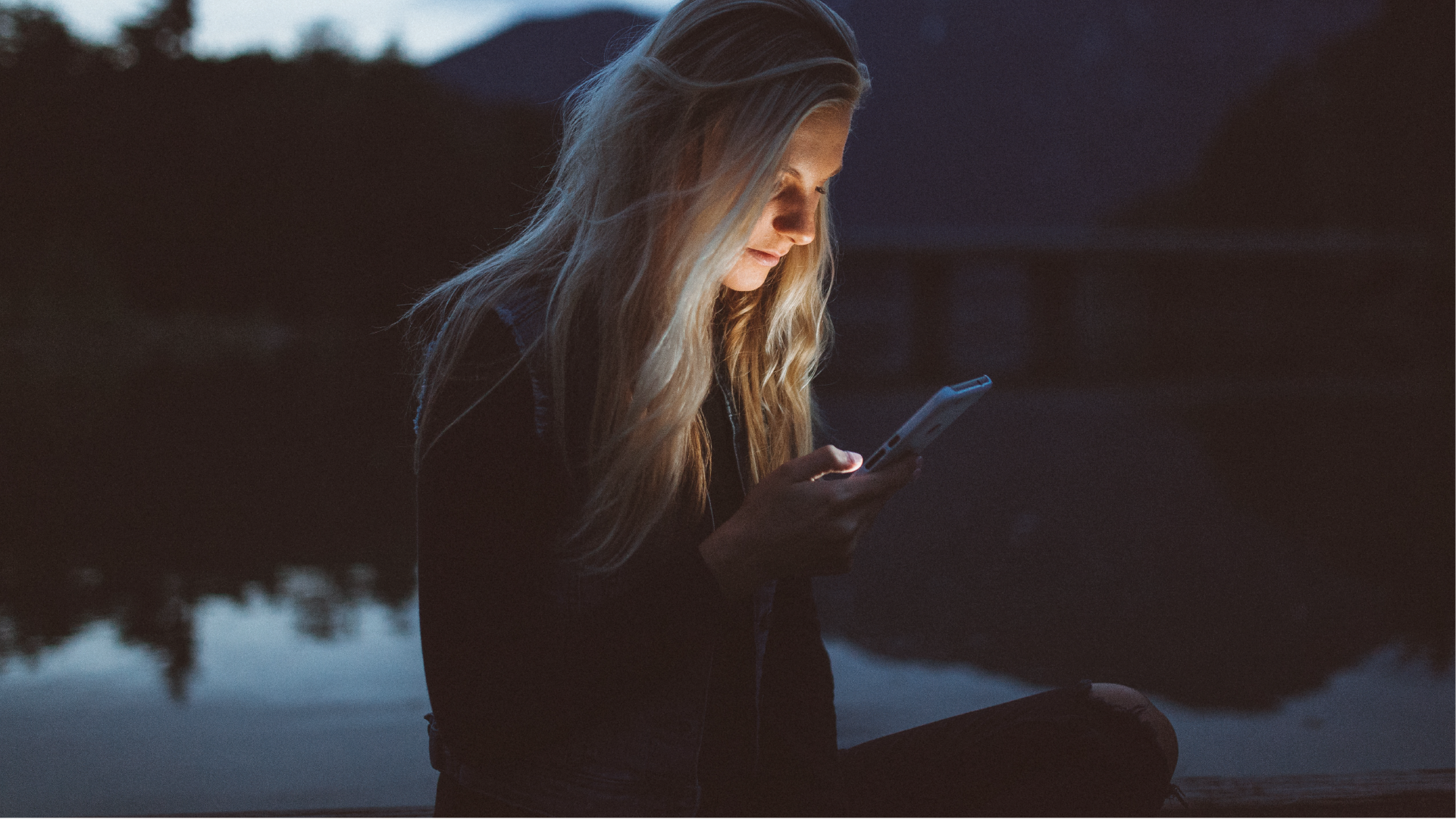 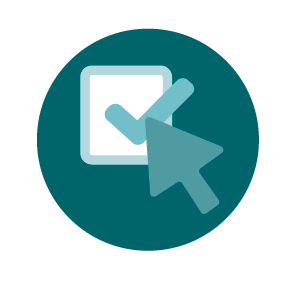 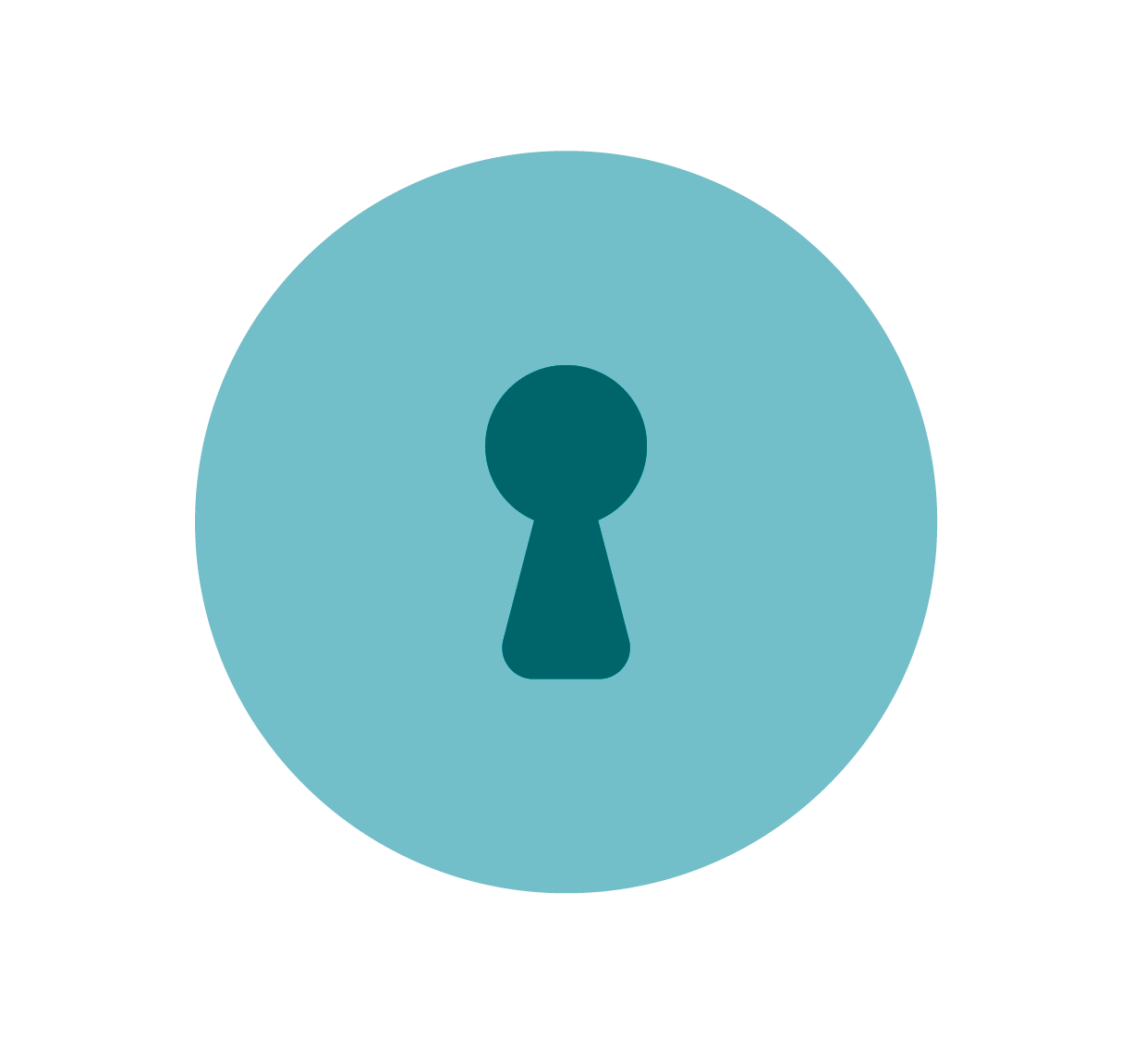 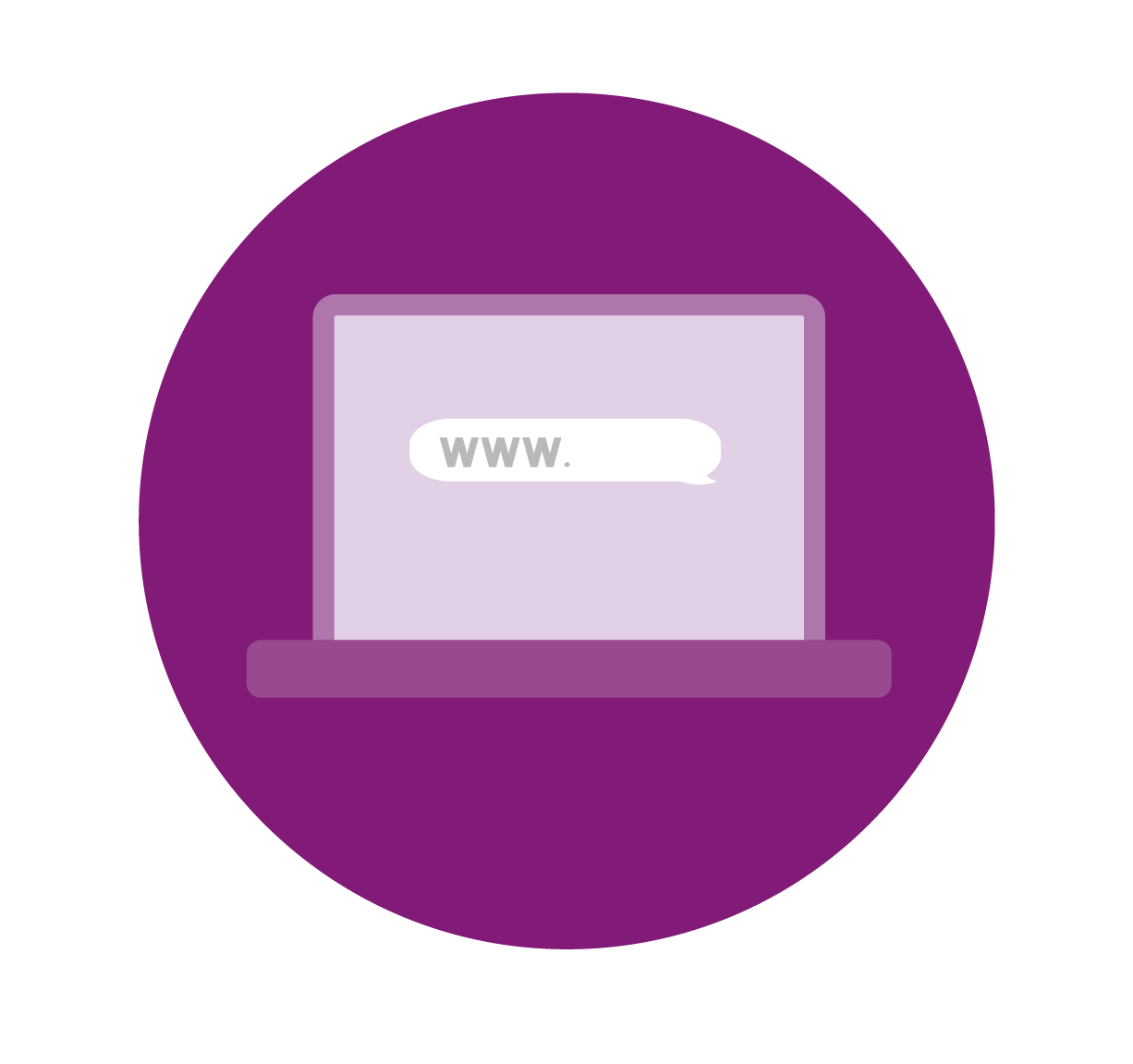 FALSKE NYHETER
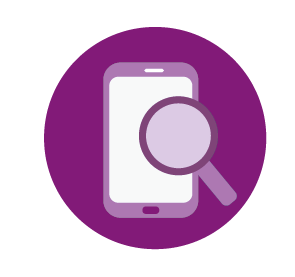 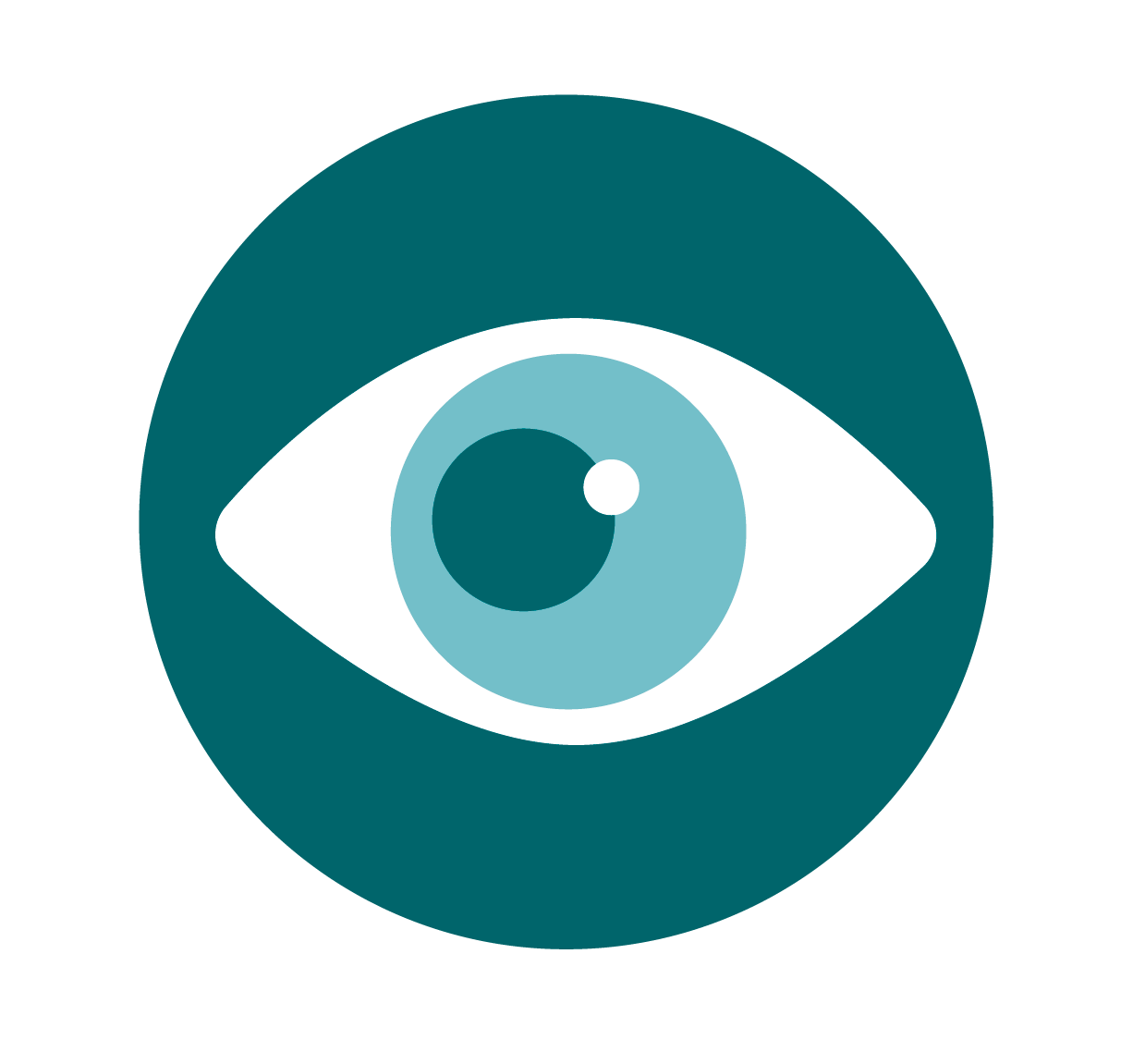 og kritisk medieforståelse 
i et moderne nyhetsbilde
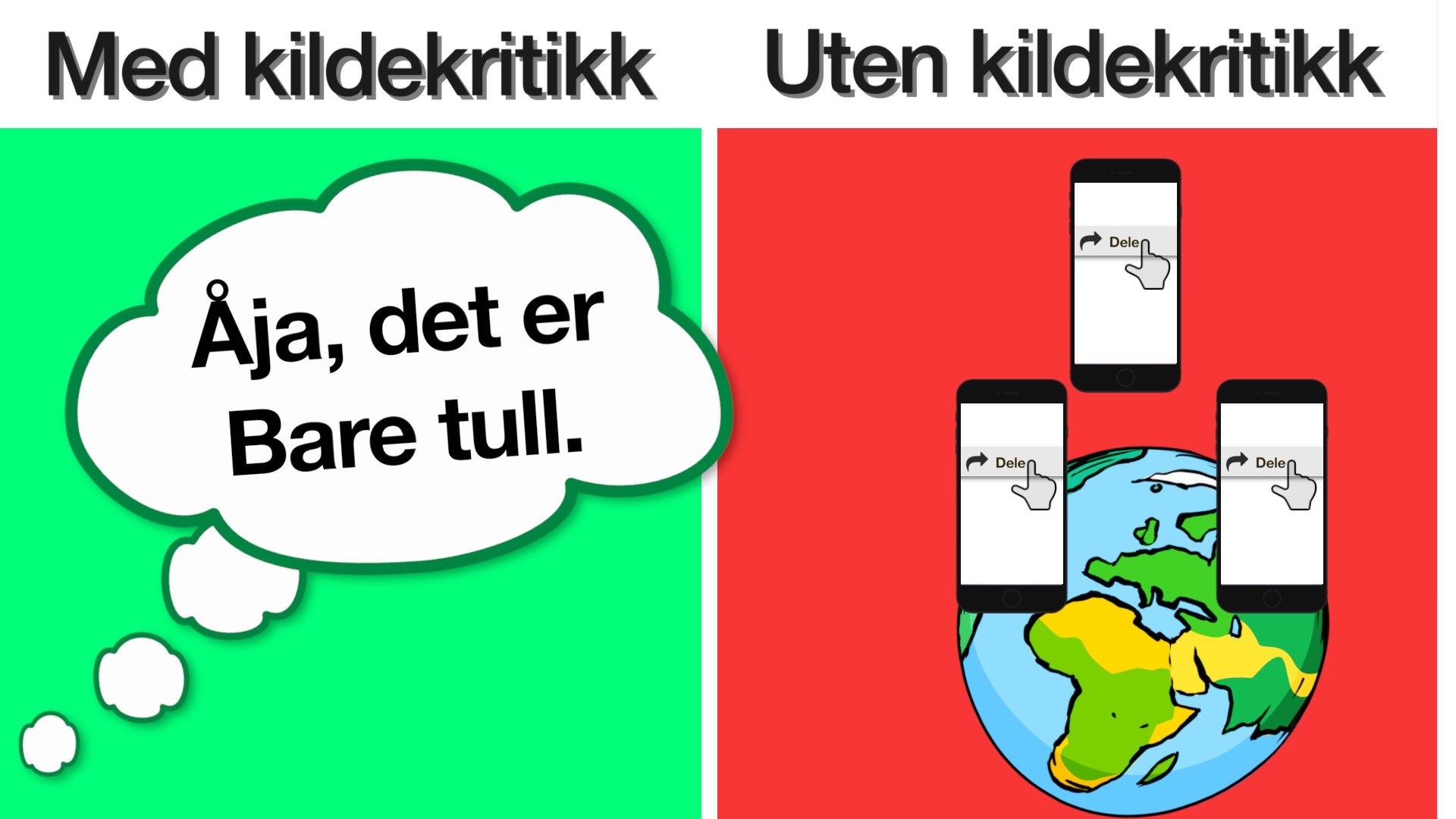 [Speaker Notes: Lenke til video: 
https://www.youtube.com/watch?v=UEJ3cynys_g]
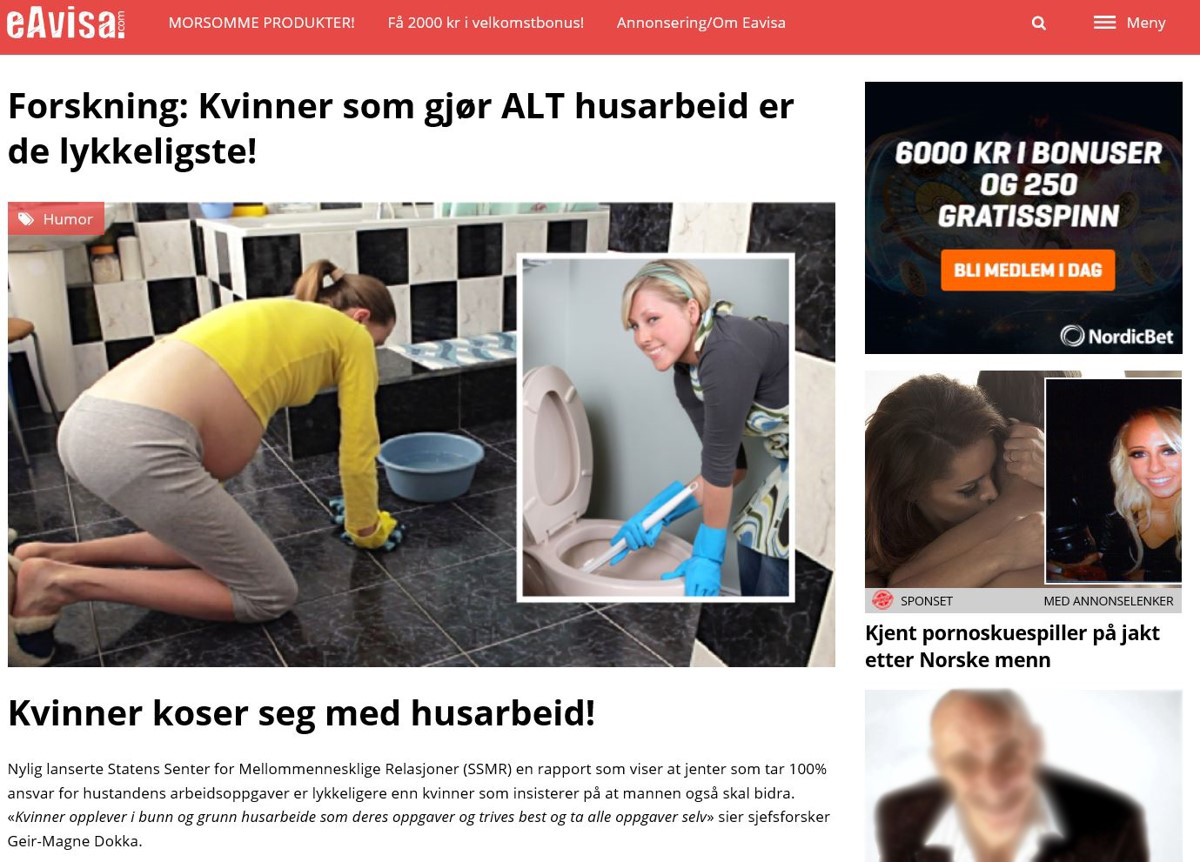 Galdhøpiggen er det høyeste fjellet i Norge
Internett er den beste kilden til kunnskap
Regjeringen bør si nei til felling av ulv
Kong Harald er Norges konge
Galdhøpiggen er det fineste fjellet i Norge
Regjeringen sier nei til felling av ulv
I Norge er det 18 - årsgrense for å ta førerkort
Alle er enige i at pizza er godt
[Speaker Notes: Regjeringen sier nei til felling av ulv                     	 (Fakta)
Internett er den beste kilden til kunnskap               	 (Meningsytring)
Regjeringen bør si nei til felling av ulv                      	(Meningsytring)
Galdhøpiggen er det fineste fjellet i Norge               	(Meningsytring)
Galdhøpiggen er det høyeste fjellet i Norge             	(Fakta)
Kong Harald er Norges konge                                  	(Fakta)
Alle er enige i at pizza er godt                                  	(Meningsytring)
I Norge er det 18- årsgrense for å ta førerkort         	(Fakta)]
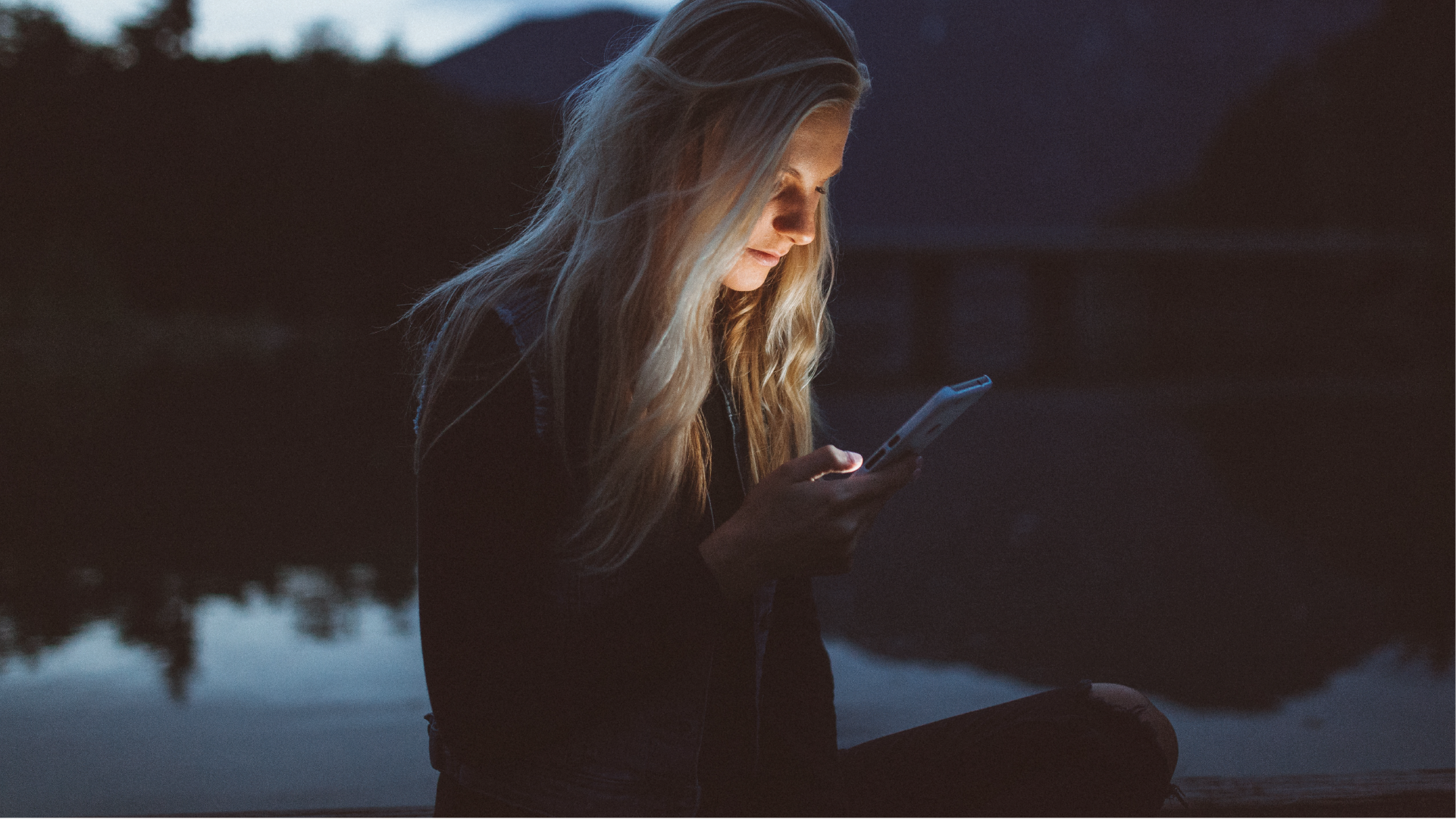 Avslør falske nyheter
Noen nyheter er falske med vilje – vær kritisk!
Sjekk bevisene​
Vær skeptisk til overskrifter
Undersøk kilden
Er nyheten en spøk?
Se på andre rapporter
Se nøye på URL-adressen
Se opp for uvanlig formatering
Kontroller datoene
Vurder bildene
Les mer på: Medietilsynet.no
[Speaker Notes: Lenke til video: https://www.youtube.com/watch?v=jY2-N9ZWrfE]
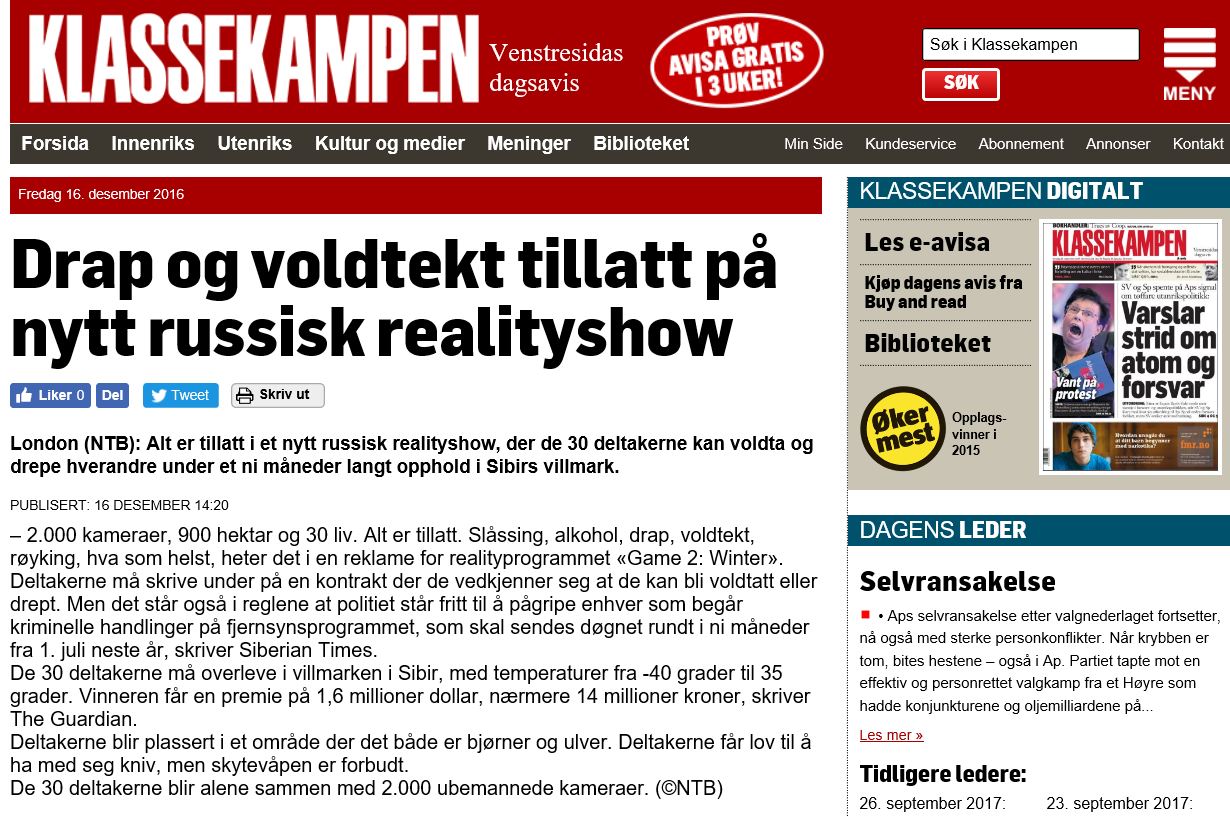 Kilde: http://www.klassekampen.no/article/20161216/NTBU/1086561298
Lastet ned 27.9.2017, kl: 10:43
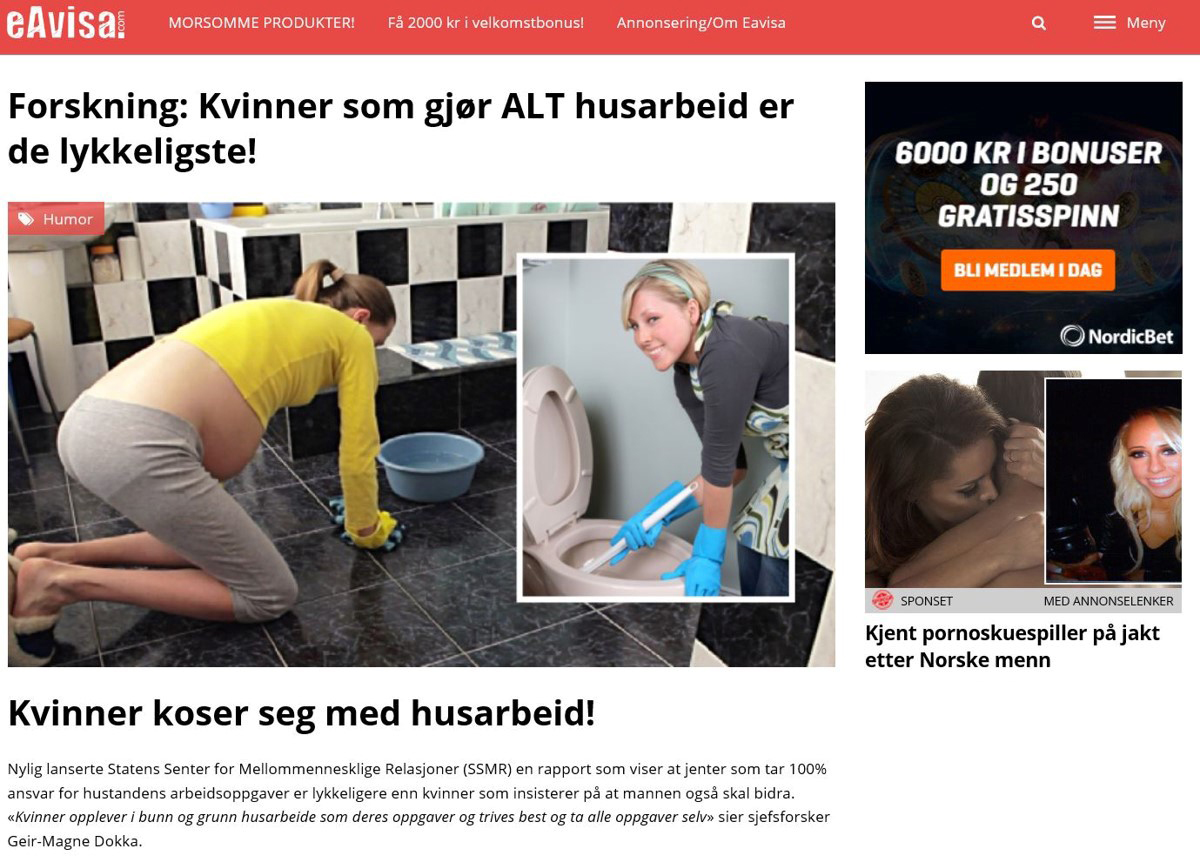 Kiilde: http://eavisa.com/2016/04/10/forskning-kvinner-gjor-alt-husarbeide-lykkeligste/
Lastet ned 27.9.2017, kl: 10:46
Foto/ skjermdump: Faktisk.no/Facebook
Skjermdump 101mesh.com
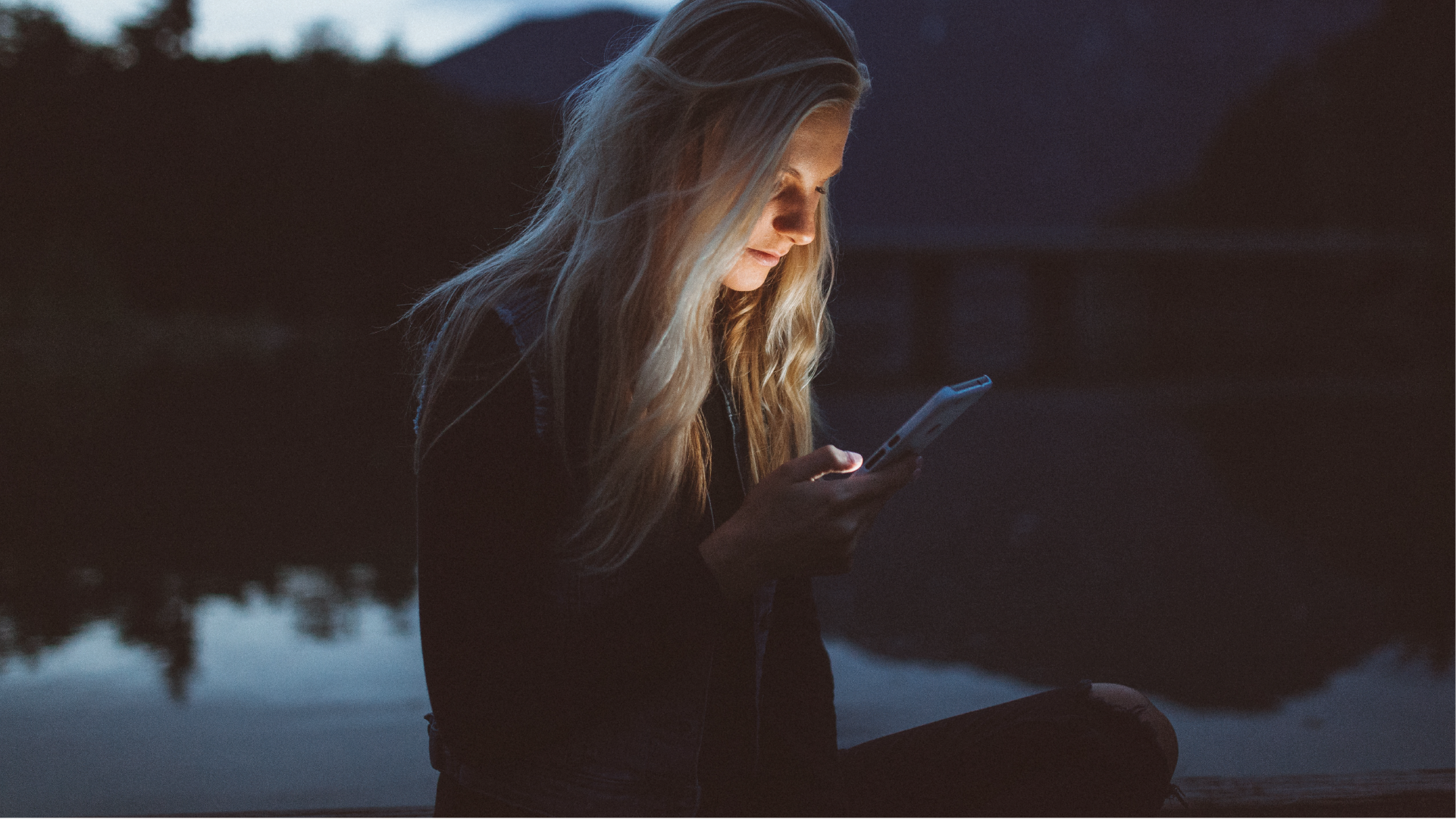 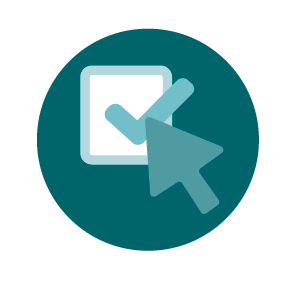 HVEM KAN DU STOLE PÅ?
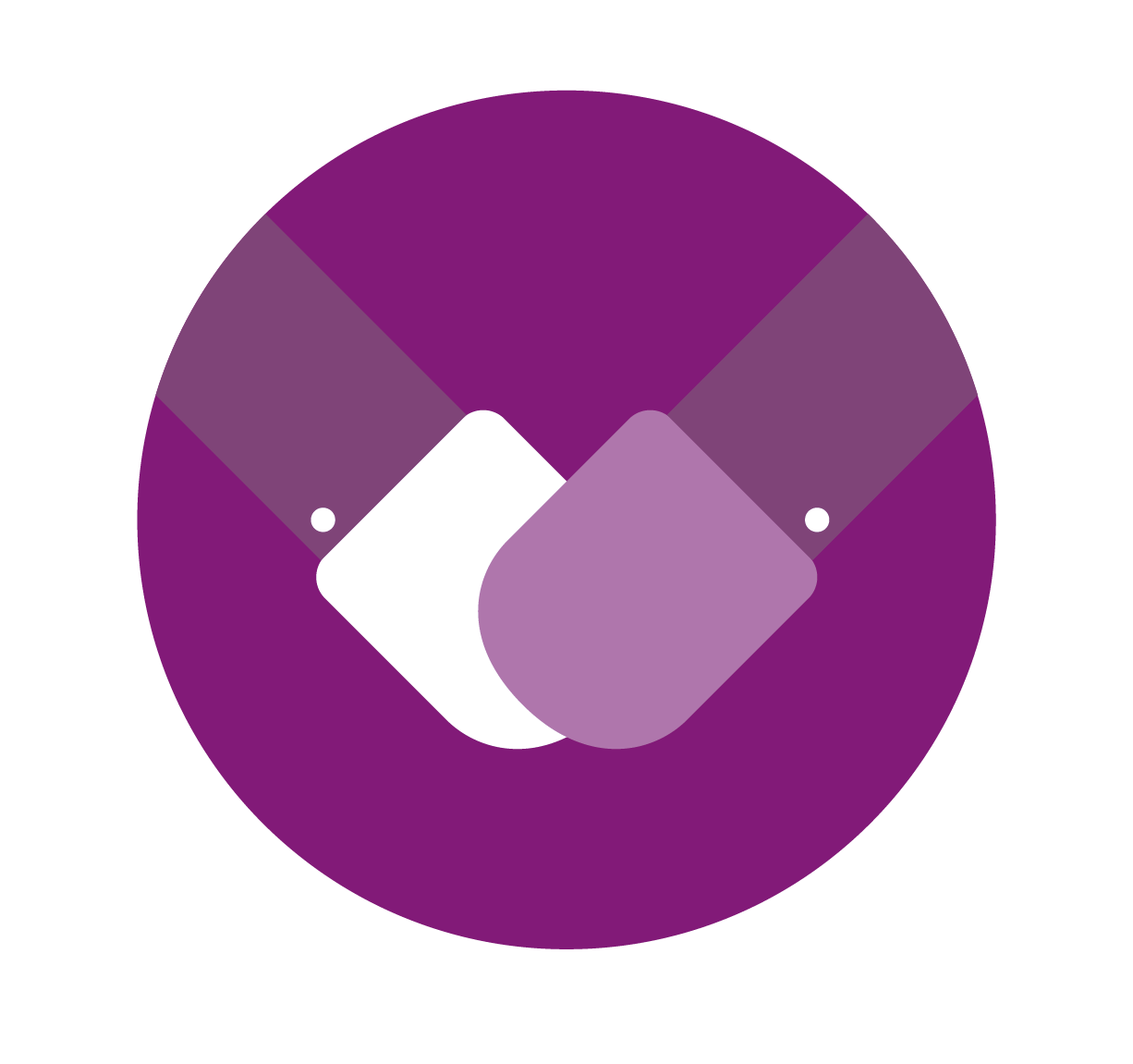 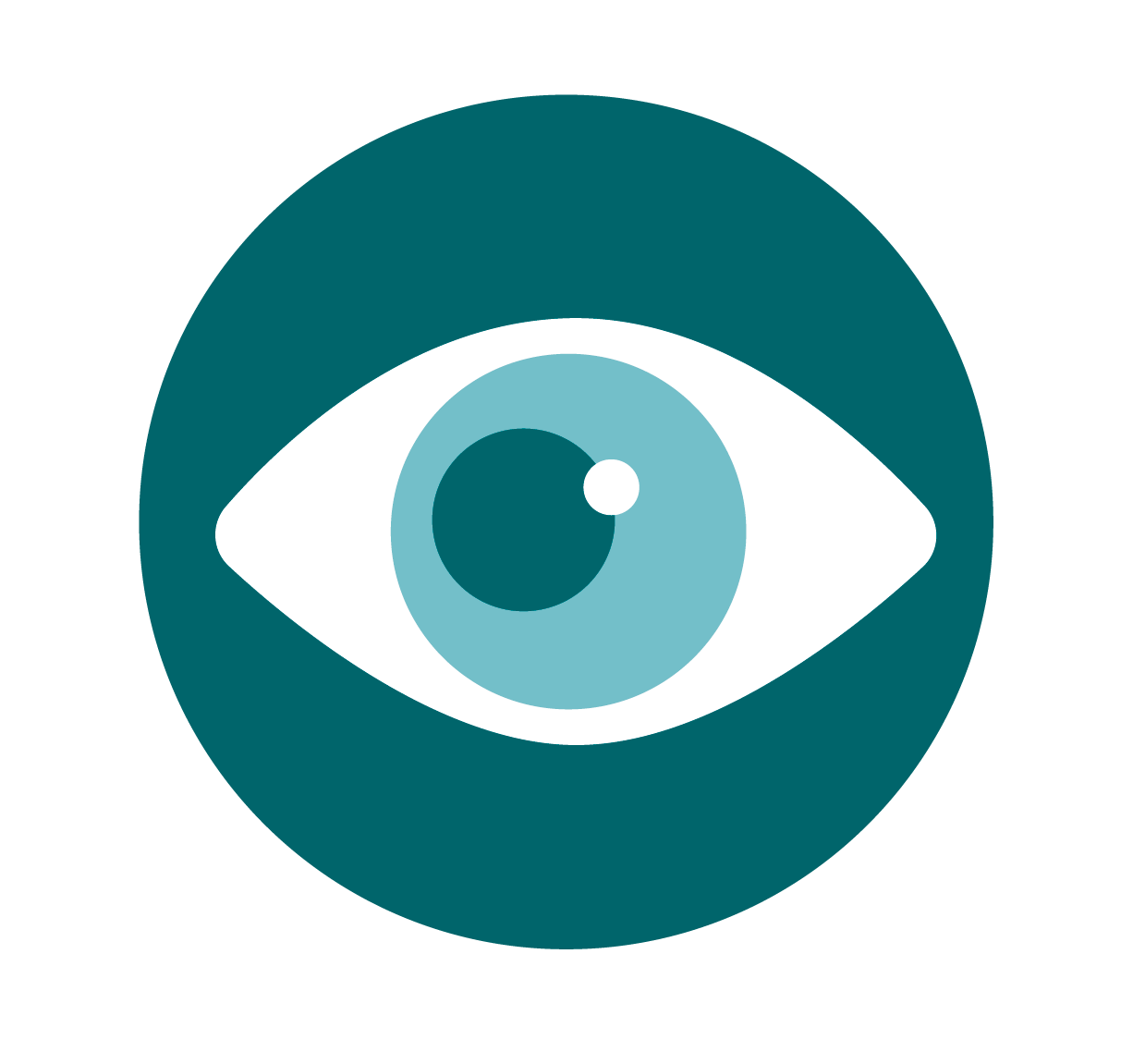 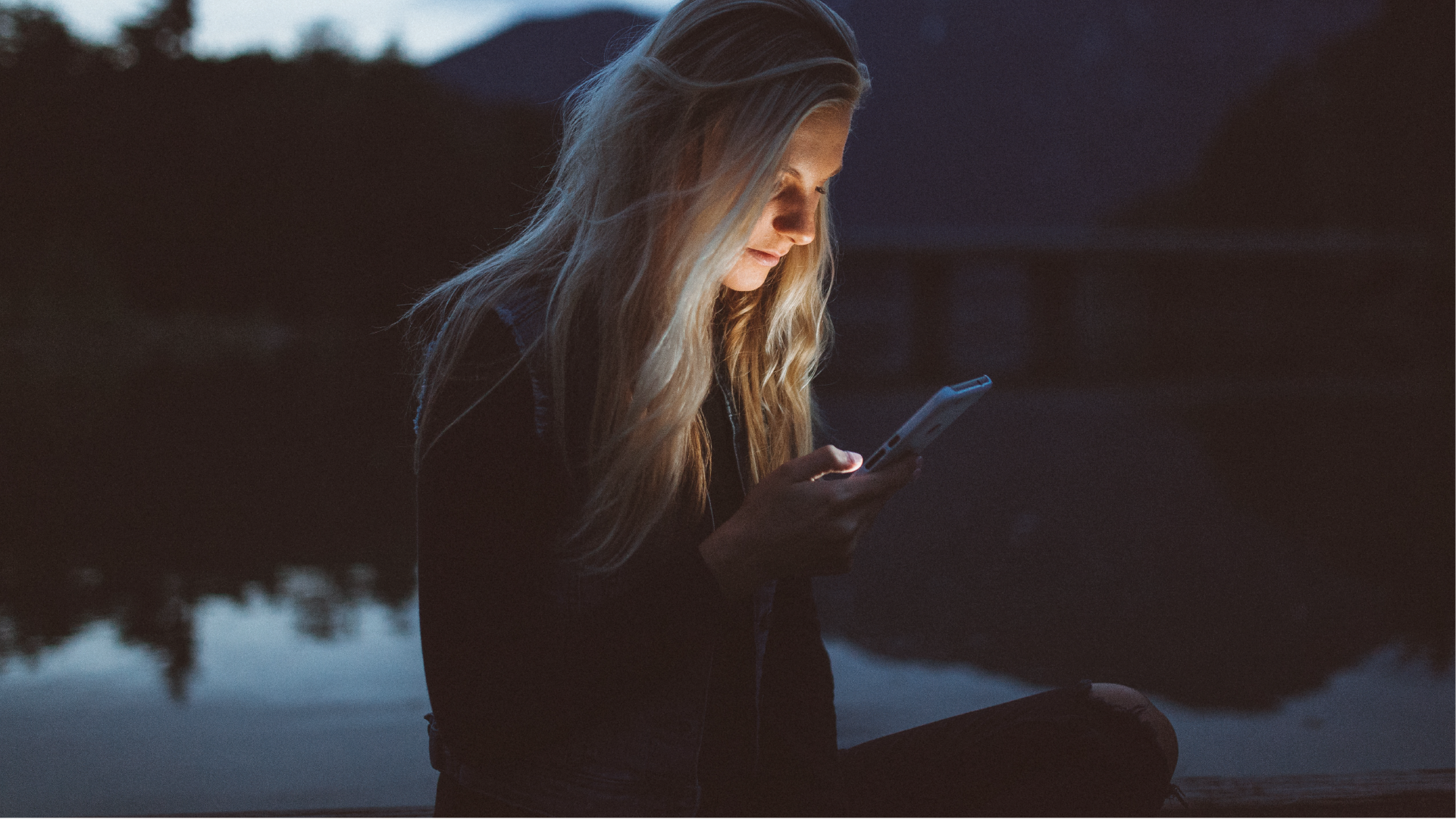 HVORFOR ER DETTE VIKTIG?
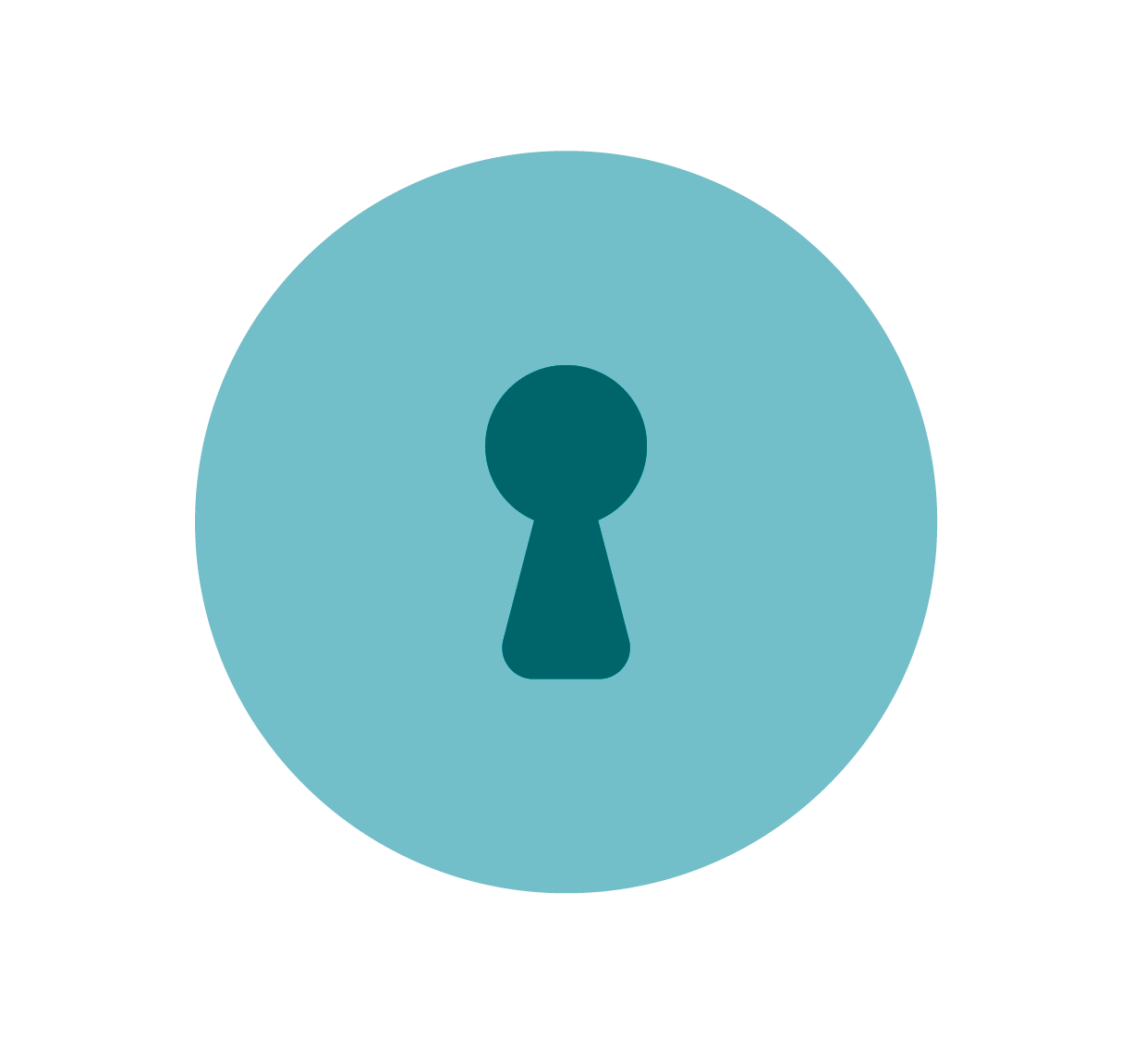 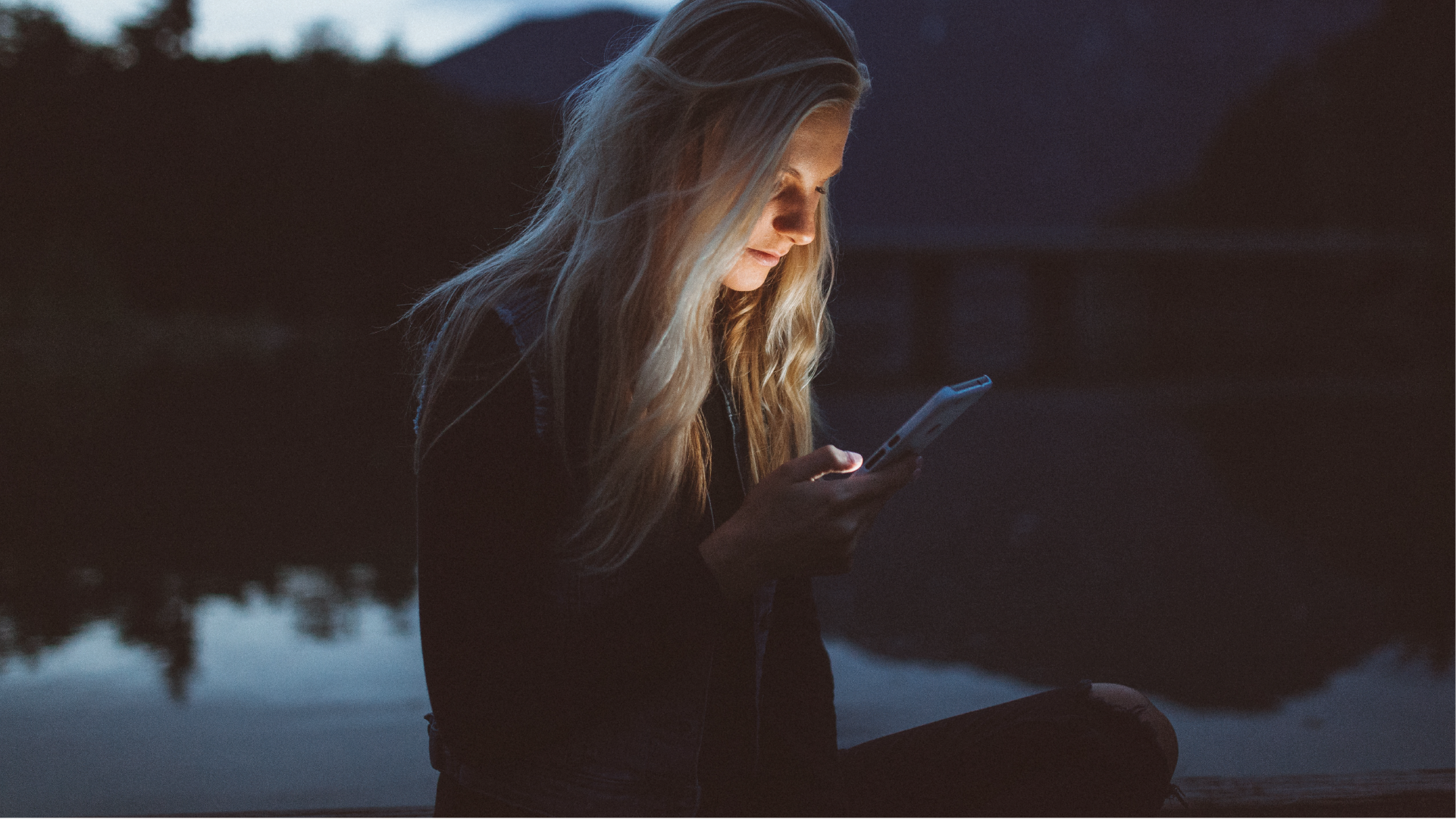 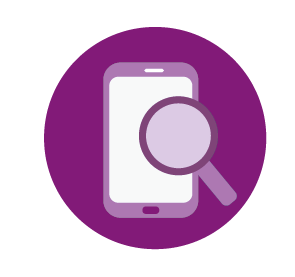 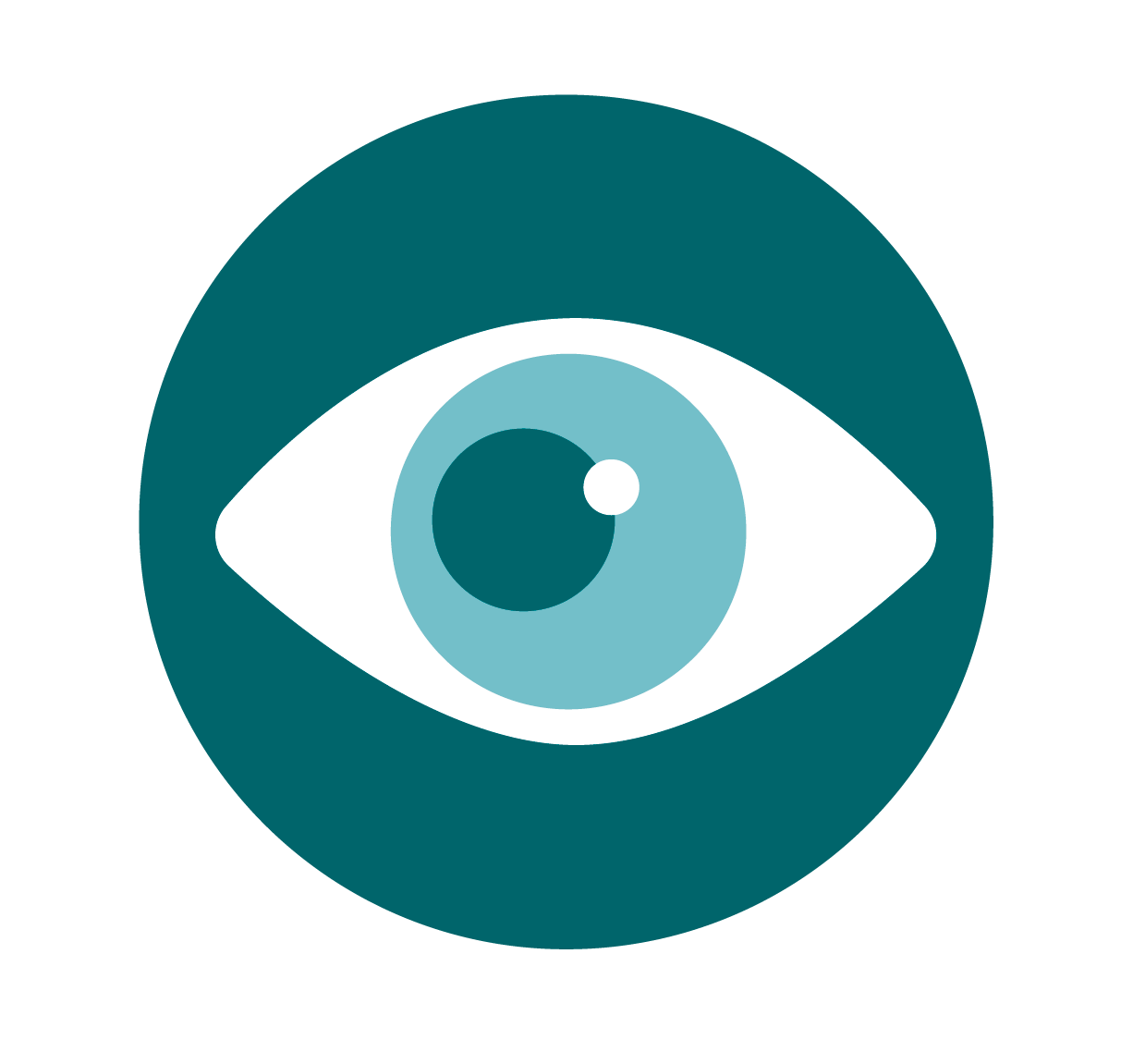 STOPP FALSKE NYHETER
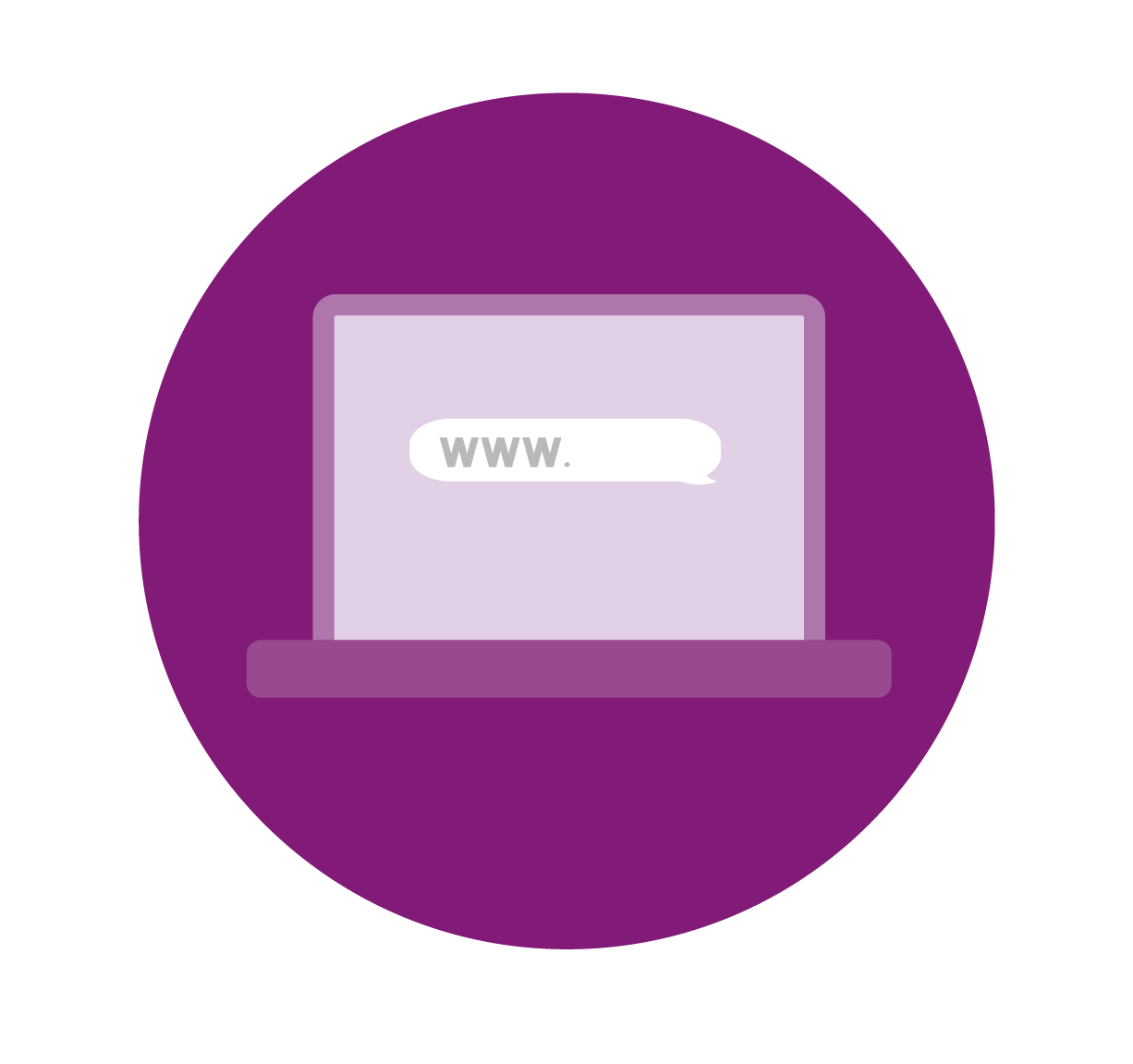 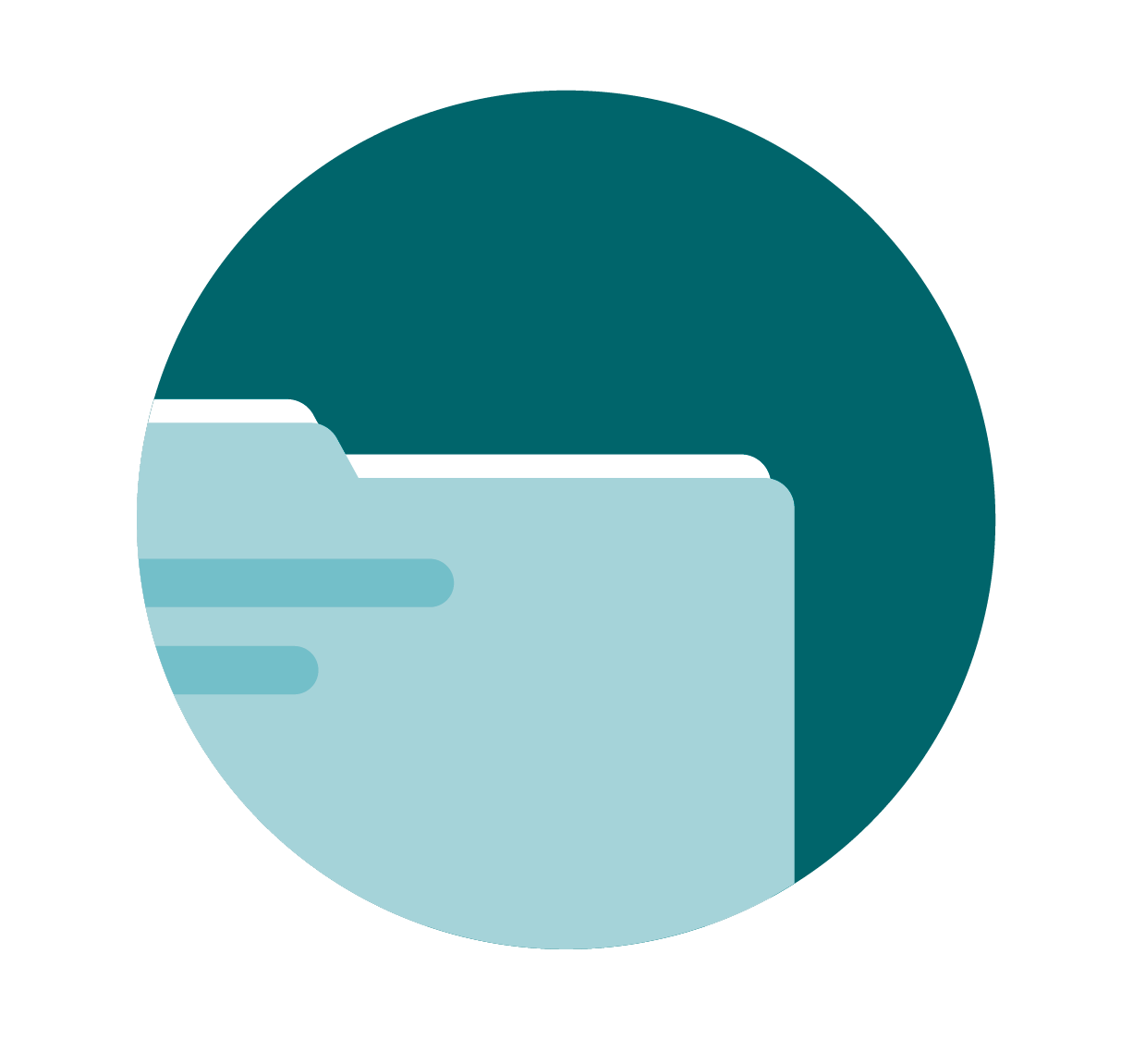 Undersøk og si ifra